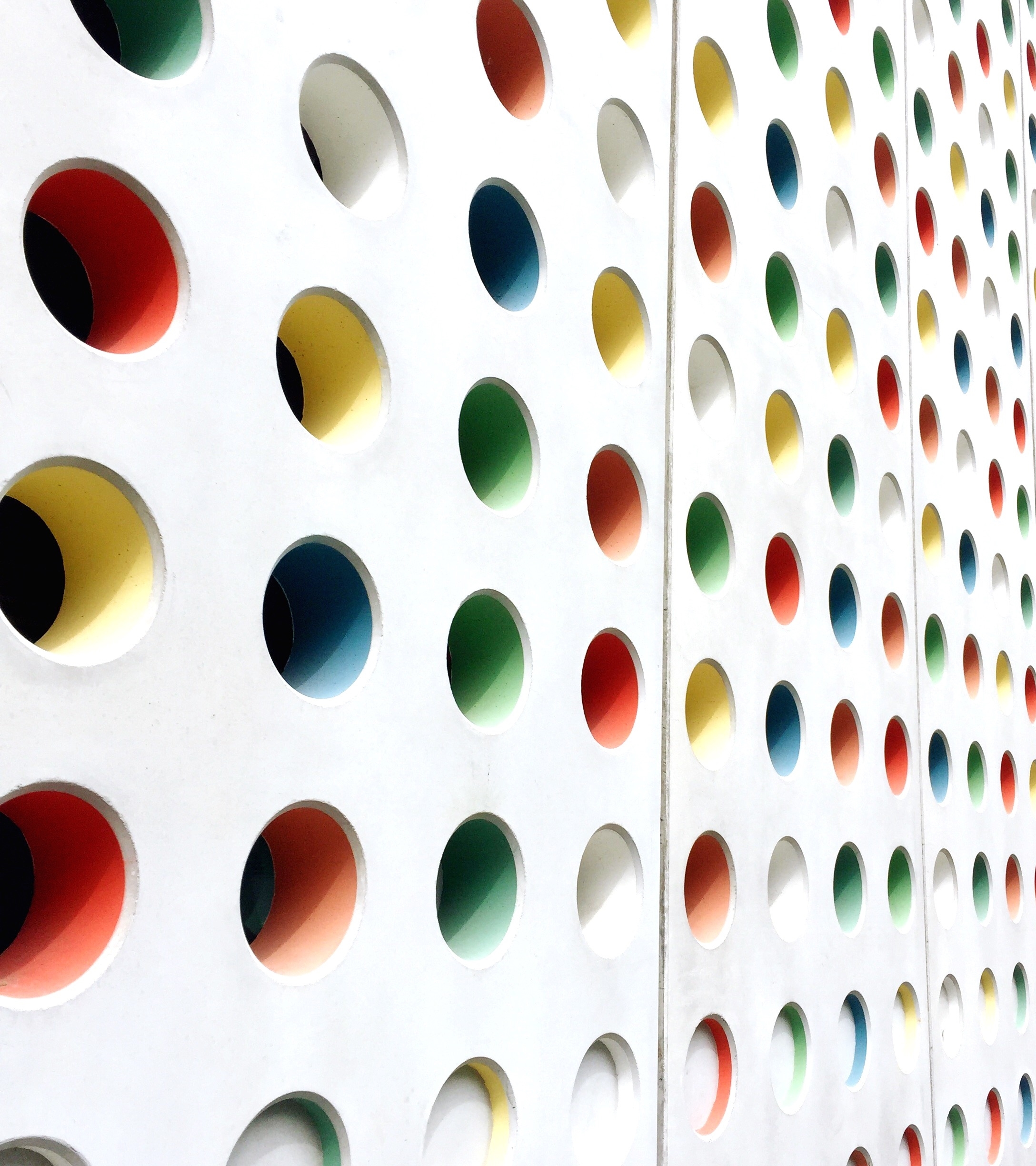 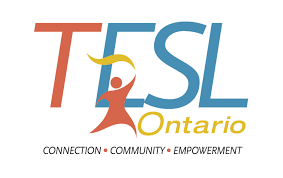 ChatGPT: Challenges & Opportunities
John Allan, March 28, 2023
Our path
Polls
ChatGPT phenomenon
ChatGPT challenges
ChatGPT opportunities
Questions
What’s next?
Have you informally researched AI or ChatGPT technologies?
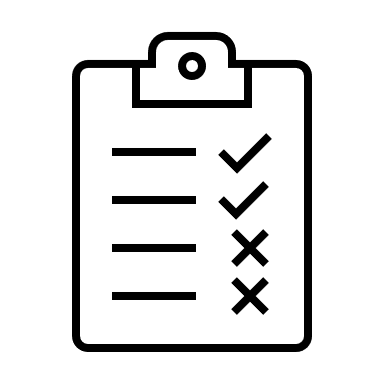 YES  NO
Are you considering using AI chat technologies to prepare your lessons?
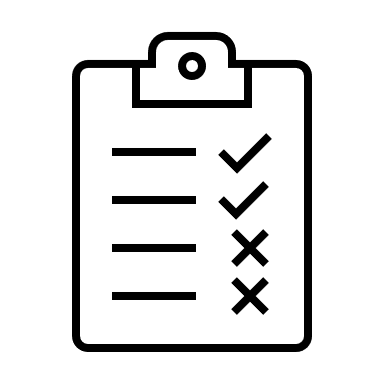 YES  NO
Are you considering using AI chat technologies in-class/on-line with your students?
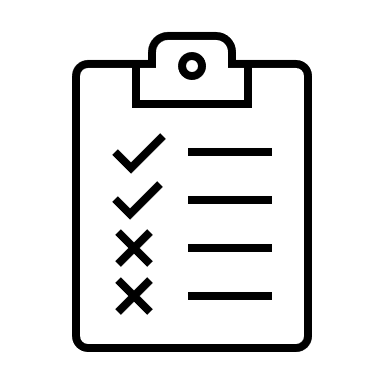 YES  NO
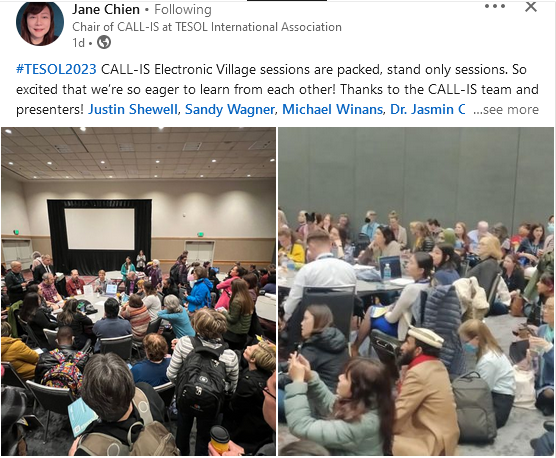 Craze?
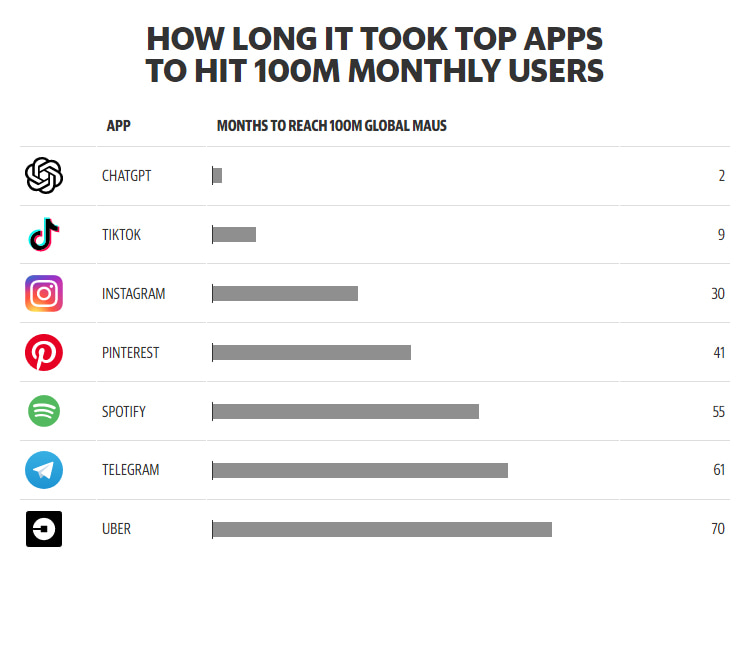 Phenomenon?
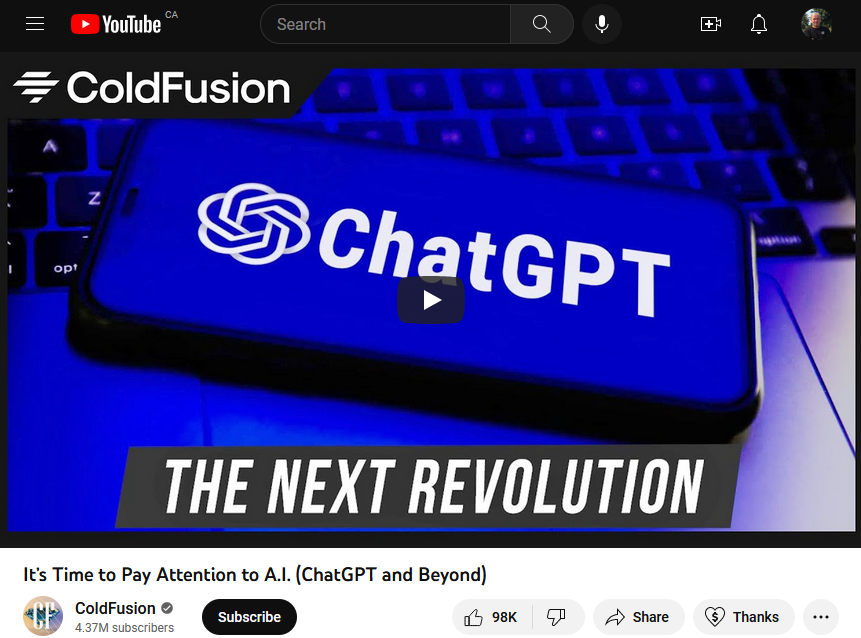 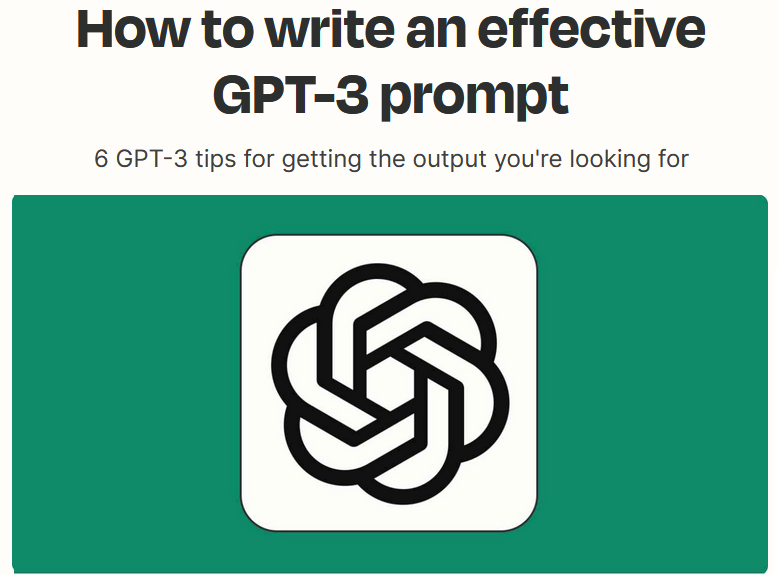 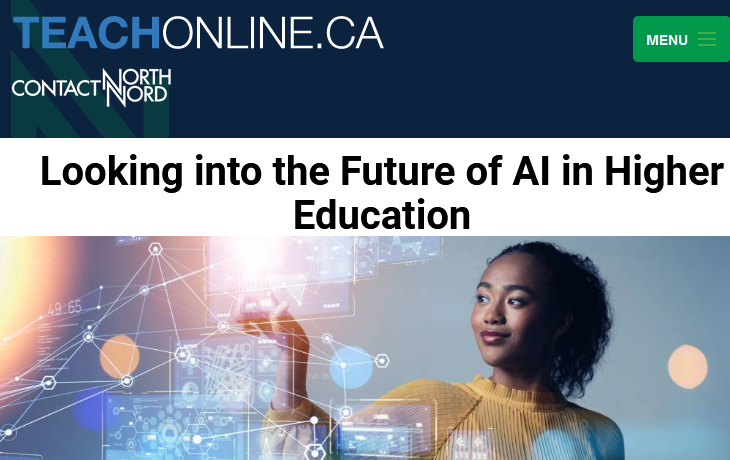 ChatGPT Tsunami?
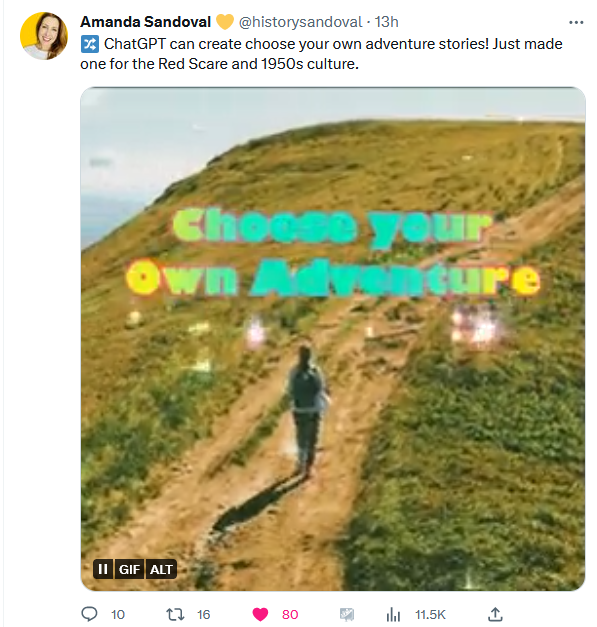 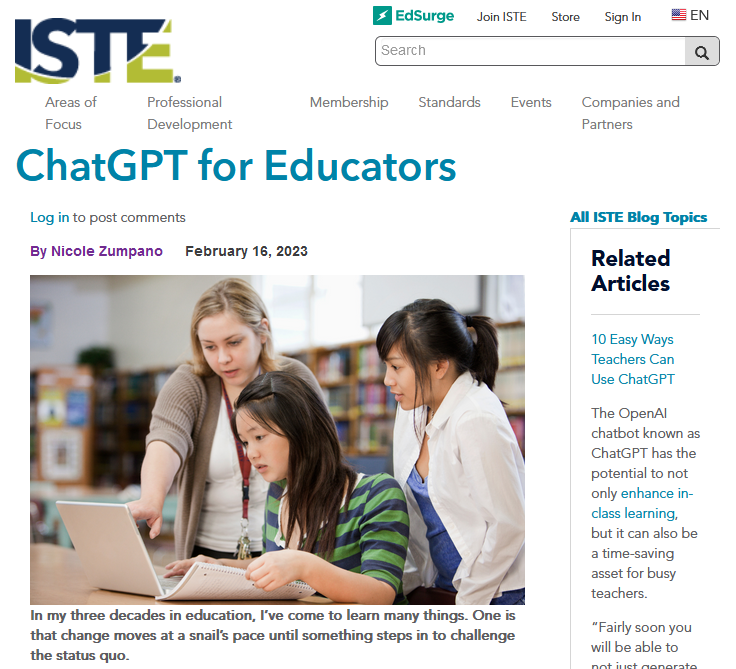 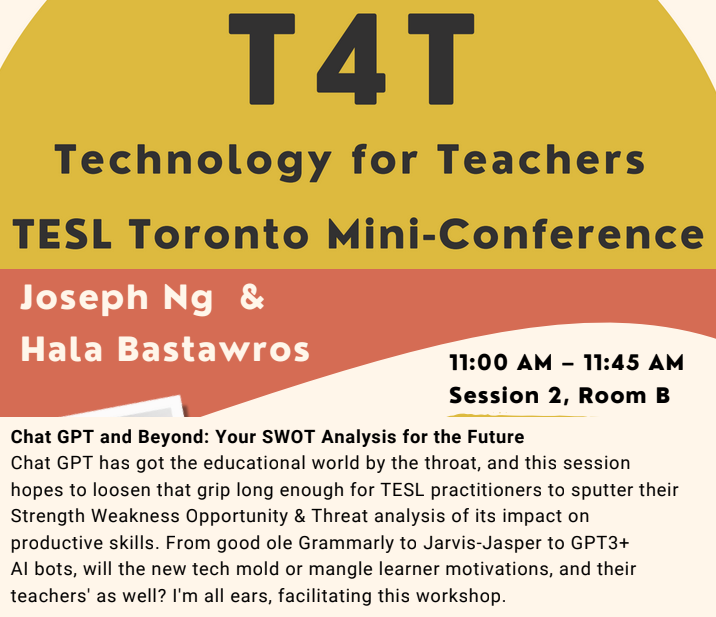 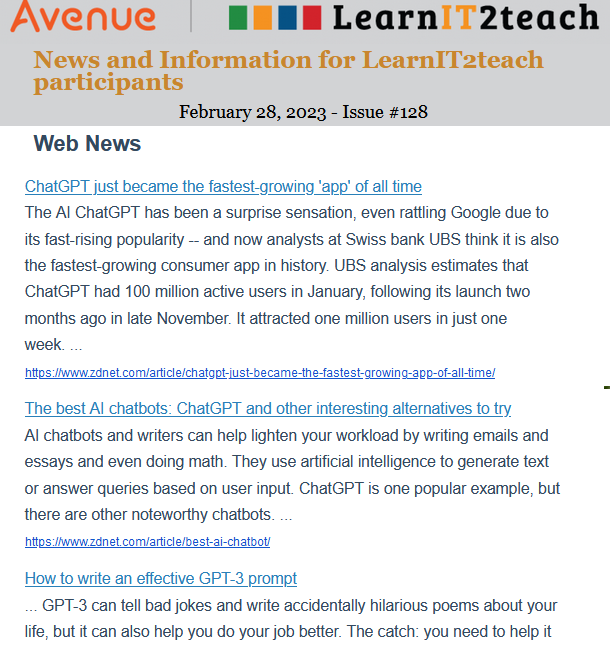 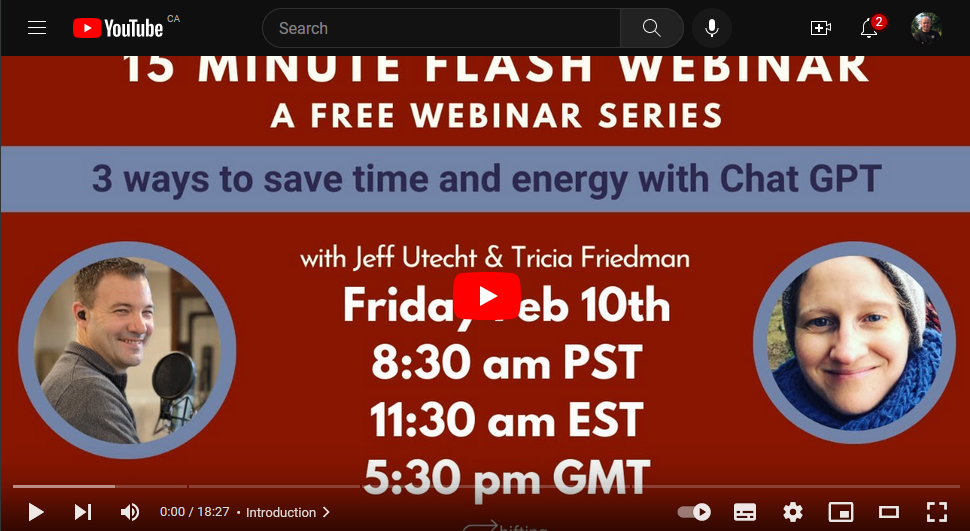 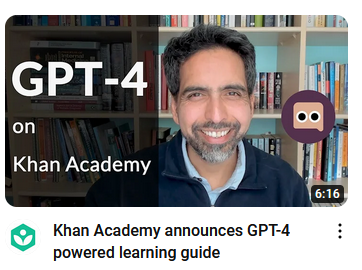 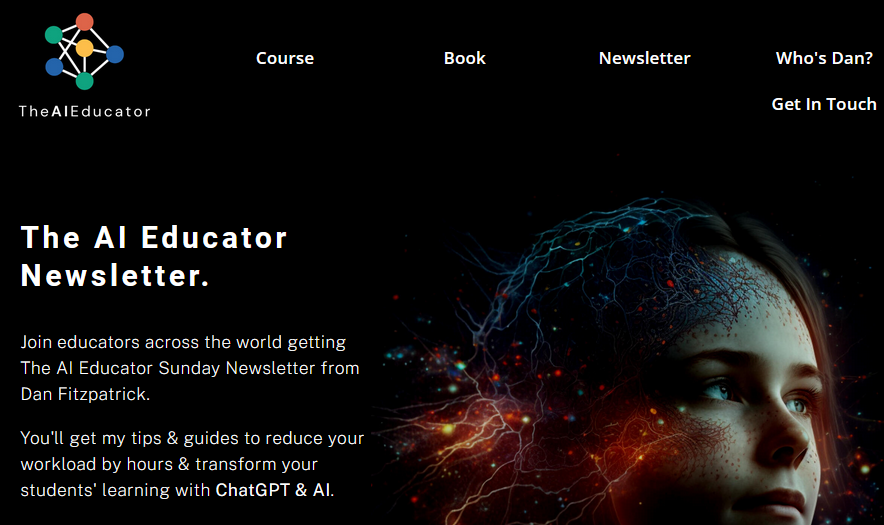 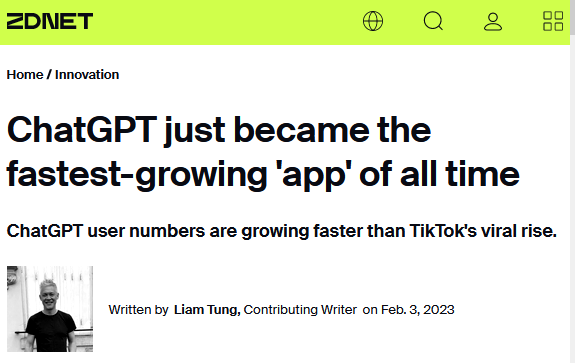 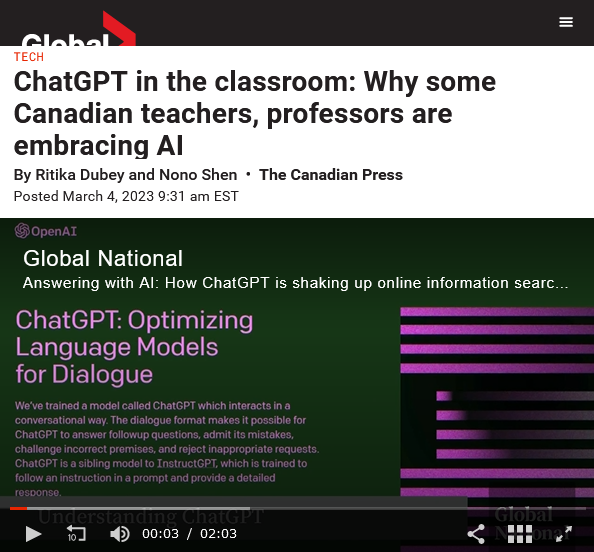 OpenAI’s ChatGPT
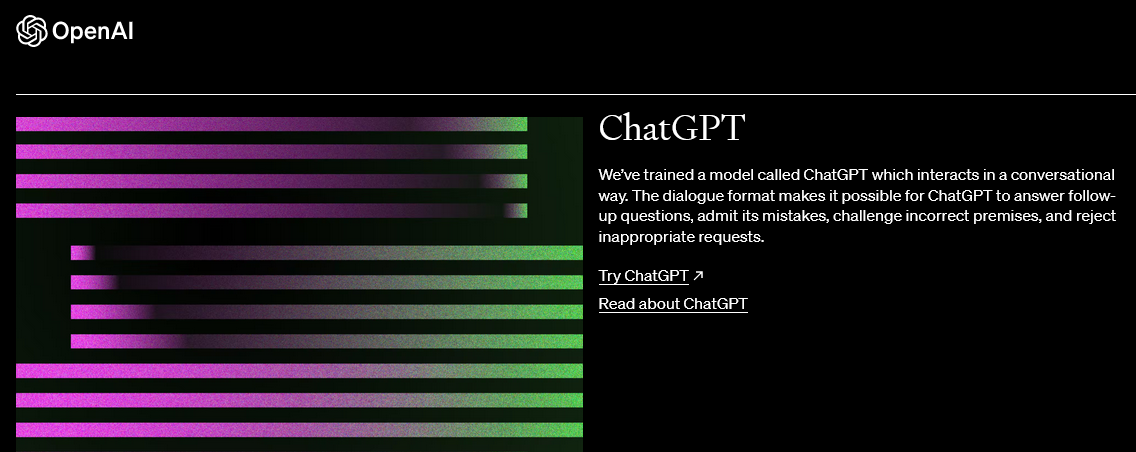 [Speaker Notes: ChatGPT is an artificial intelligence chatbot developed by OpenAI and launched in November 2022. It is built on top of OpenAI's GPT-3 family of large language models and has been fine-tuned (an approach to transfer learning) using both supervised and reinforcement learning techniques.]
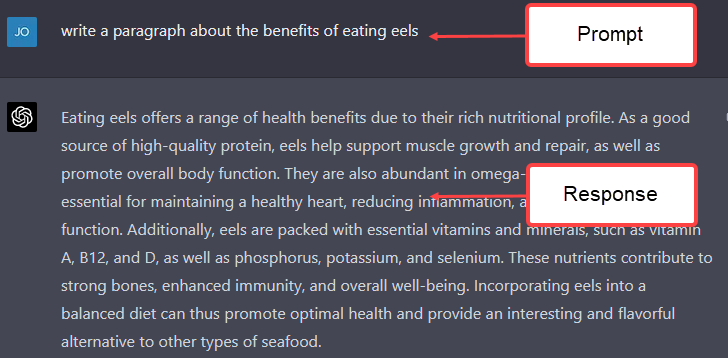 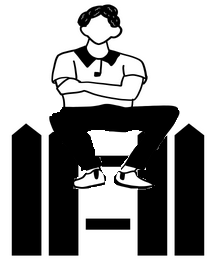 Leger, Feb. 23
1539 Canadians
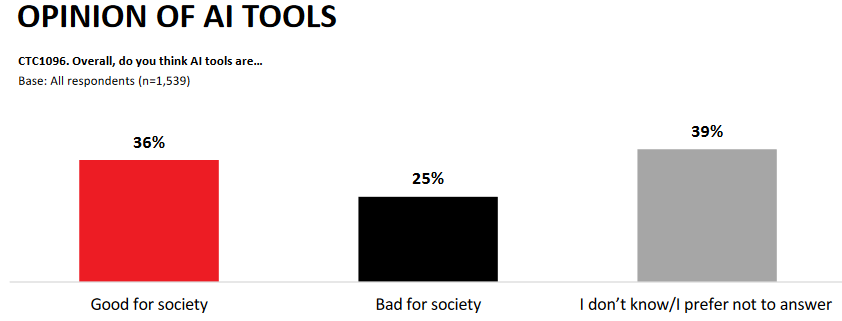 ChatGPT & Language Educators
Challenges vs Opportunities
Challenges
Overreliance
Plagiarism apprehension
Proficiency barriers
ChatGPT limitations & hallucinations
AI overreliance
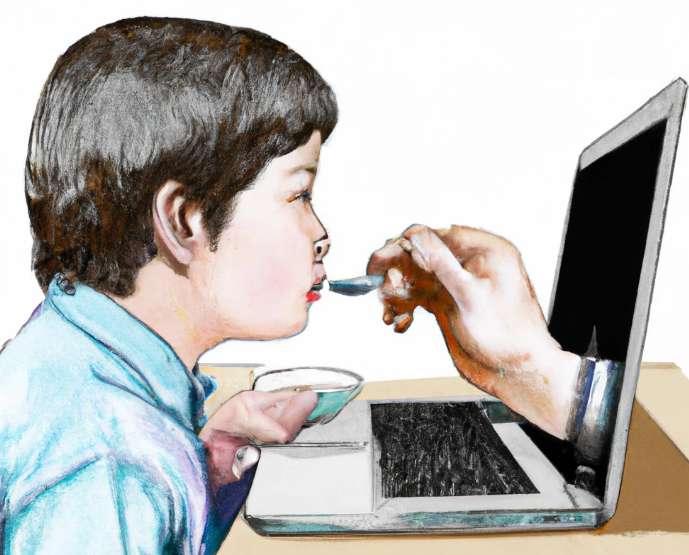 DALL-E, Prompt = a computer holding a spoon feeds a student as a watercolor
Overreliance
reduces critical thinking
lessens problem-solving skills
stifles creativity & originality
weakens social skills
reduces genuine interpersonal language practice 
contributes to a decline in academic integrity
Plagiarism apprehension
complicates the evaluation of submissions
evaluating proficiency (Is it the student’s work?)  
content original or machine generated?
authenticity, will students verify information?
AI (ChatGPT) detectors?
GPTZero
Proficiency may be a barrier
some learners may be at a disadvantage
language 
prompt formation (engineering)
ChatGPT Limitations
capacity limitations
no emotional intelligence
no knowledge after September 2021
ambiguous language confusion,  “I saw her duck.”
ChatGPT Limitations
potentially bias based on its training
limited knowledge based on its training
cannot identify a struggling student
Hallucinations
factually incorrect
nonsensical 
unrelated to the prompt
invented events
Factually incorrect
"What is the capital of Italy?" 

 ChatGPT responds, "The capital of Italy is Venice."
Nonsensical
"How do I care for my pet rock?“ 
ChatGPT responds, "To care for your pet rock, be sure to feed it twice a day and provide it with fresh water."
Unrelated answers
A user asks, "How can I improve my running speed?“
ChatGPT responds, "To cook a perfect steak, make sure you let it rest before cutting into it."
Invented events or people
A user asks, "Who won the 2022 World Chess Championship?”
ChatGPT responds, "The 2022 World Chess Championship was won by John Smith."
Possible remedies to AI challenges
Update institutional/organizational policies
Teacher training (patterns, deficits, tools, advantages)
Actively teach ethics of using AI tools (Digital Citizenship)
Integrate AI tools into lessons
Use AI chat detectors
Banning AI in schools
Opportunities (Potential > Risks?)
API integration
Assistant
Opportunities
API integration – additional functionality to existing tools
Eventually all digital tools
Moodle – (Avenue)
Duolingo
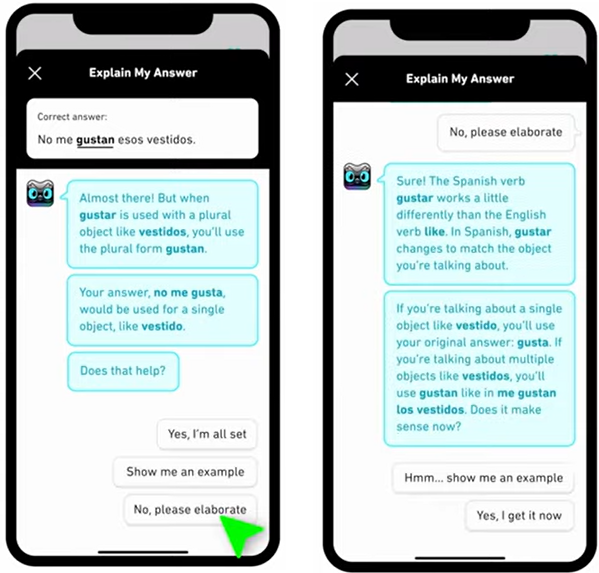 AI tutor
Customized apps – Roshi.ai
Combines ChatGPT with YouTube videos and web content
Produces: Summaries, vocabulary lists, question activities and even H5P course presentations. 
CLB -  CEFR aligned
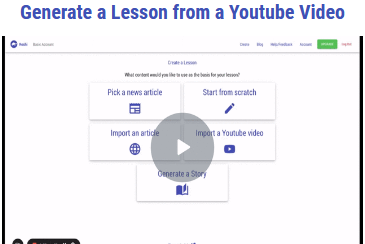 Plug ins (extensions)
Allows use of ChatGPT on internet sites
ChatGPT Writer (respond to Tweets, write tweets, respond to emails,…)
ChatGPT for Search Engines (enhances web searches, prompt templates)
Promptheus (Say your ChatGPT prompts)
YouTube Summary with ChatGPT (Summarizes YouTube videos)
WebChatGPT Extension (extends ChatGPT to current knowledge)
Edge/Bing’s Discover Panel’s Chat
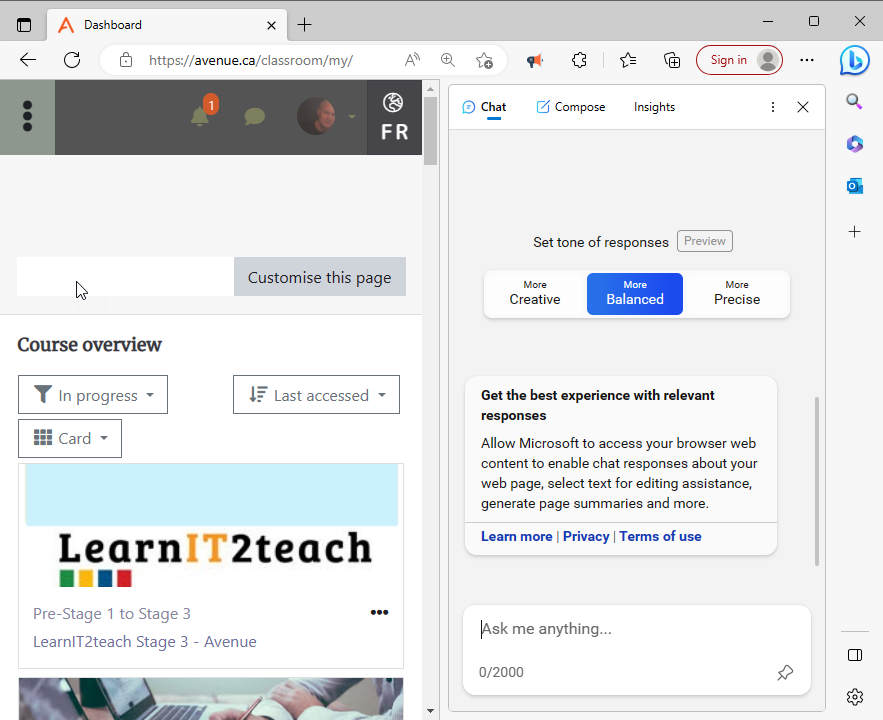 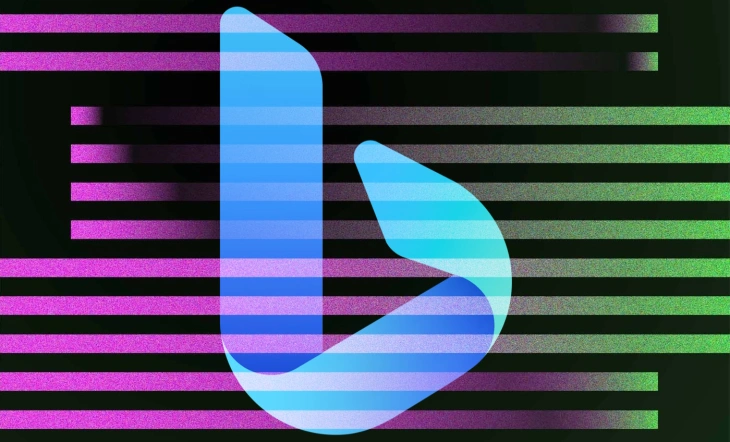 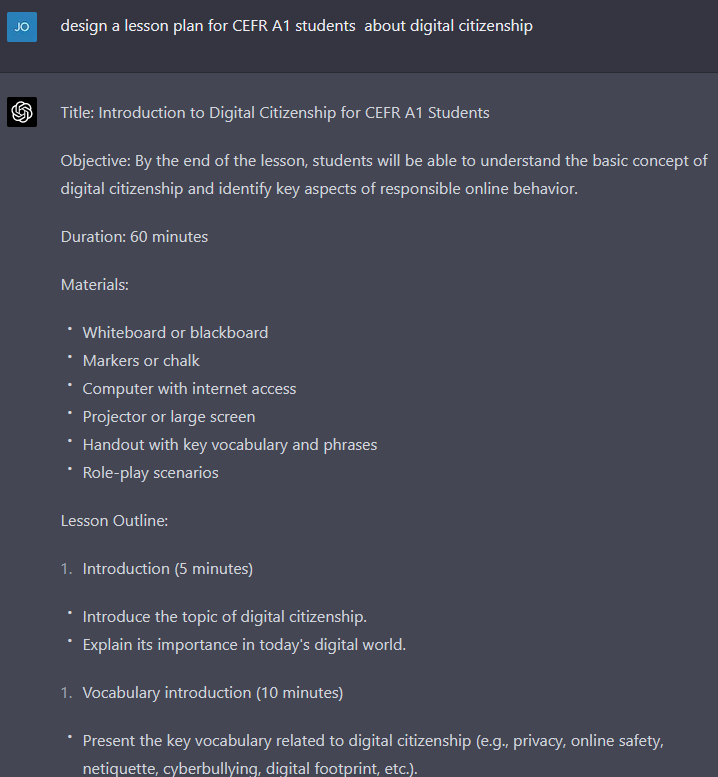 Efficiency - Planning
Unit outlines 
Lesson plans
Slide shows
Simplify topics
Discussion questions
Your digital assistant
Joshua Sortino on Unsplash
Efficiency – Handouts & class materials
Customized content / assessments / activities
Efficiency – Streamline Communication
with parents, colleagues & administrators 
welcome-to-class letters
newsletter content
volunteer requests
field trip proposals
permission sheets
Efficiency – Writing
Efficiency - Assessments
Assignments (teachers’ time saver)
Ask Chat GPT to 
Make an essay question/assignment brief
Create rubric
Produce an exemplar essay/assignment
Grade student essays/assignments
Provide feedback comments on student essays
More Educator Opportunities
Personal Assistant: Lesson/materials preparation, Assessments, 
Slideshow presentations
Use Chat GPT as a teachable moments (limitations, ethics, citations)
Generates personalized study guides 
Summarize bodies of text (research papers)
Even More Educator Opportunities
Explains concepts well and provides examples
Generates feedback on student work
Generates questions and prompts to facilitate discussion
Pre-reading vocabulary generator
Speeds up course or unit creation
Student Opportunities
Personalized learning
Language exchange partner (text chat)
Define vocabulary, grammar, parts of speech, …
Suggests reading materials at a suitable level
Provides instant answers 
Research help: summarizes books, articles, data sources
Students can anticipate/predict ChatGPT responses to self-study
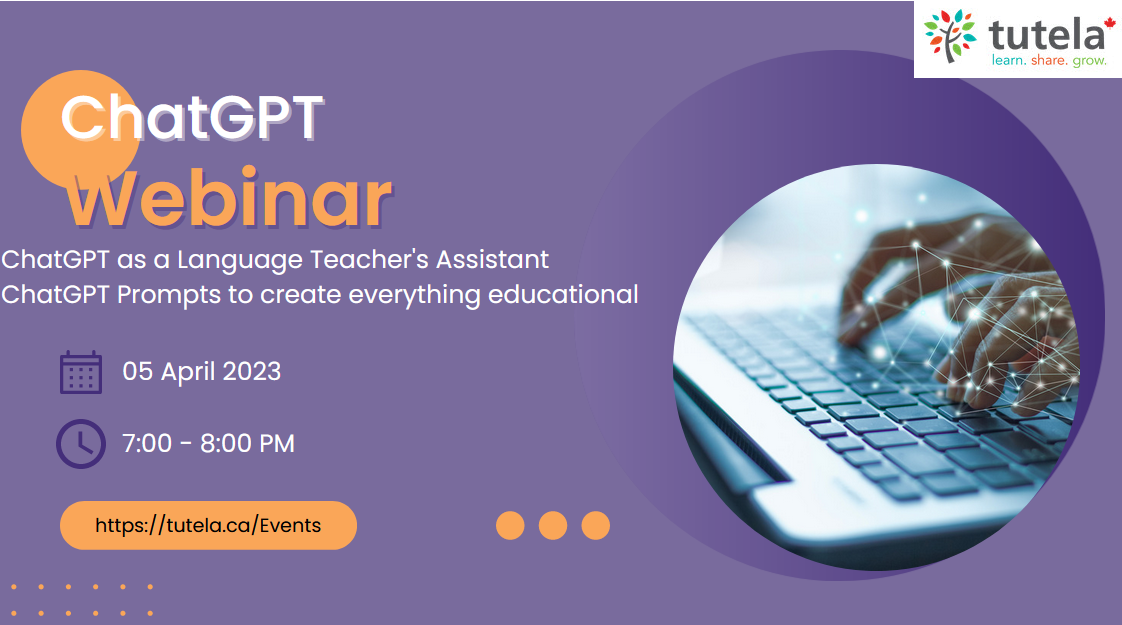 Want more AI for language educators? Coming up:
ChatGPT as a Language Teacher's AssistantApr 05, 2023 07:00 PM EDT
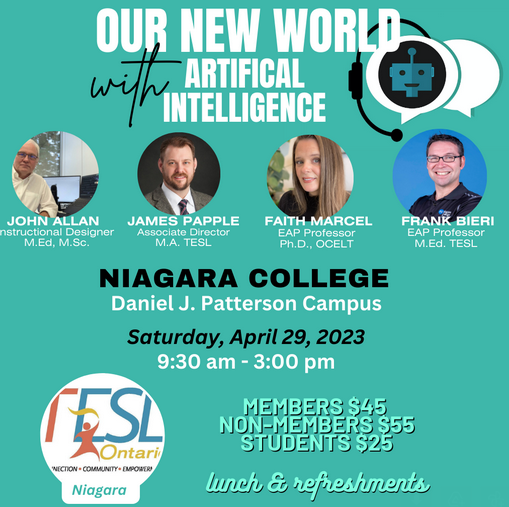 Want more AI for language educators? Coming up:
Apr 05, 2023 09:30 AM EDT
4 sessions

TESL Niagara
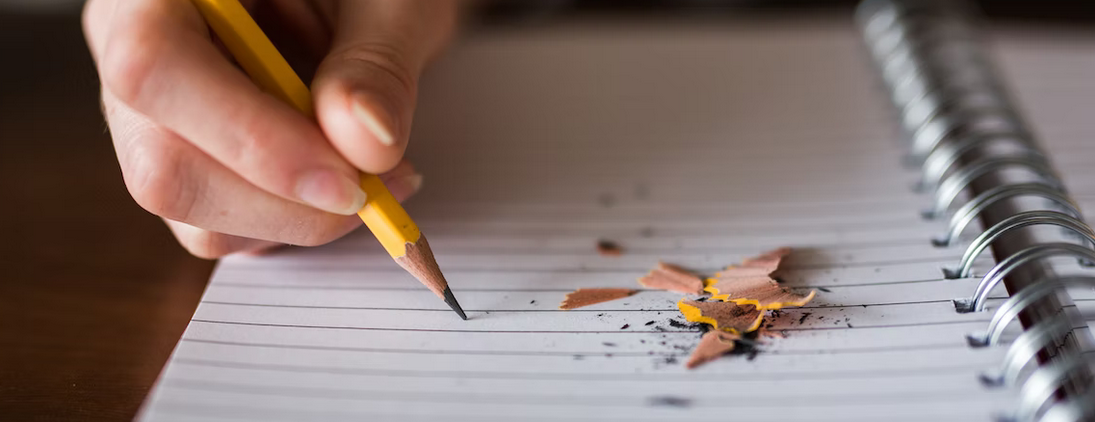 Solutions?
Photo by Thought Catalog on Unsplash
Resources
Podcastle: Makes computer based studio-quality recordings,  https://podcastle.ai   Vidyo: Makes short-form videos from long-form content,  https://vidyo.ai   Maverick: Generates personalized videos at scale,  https://lnkd.in/eptCVijb   Soundraw: Creating original music,   https://soundraw.io   Otter: Capturing and sharing insights from meetings,  https://otter.ai
AI Tools
VoicePen AI: Converts audio content into blog posts, using AI,  https://voicepen.ai   Krisp: Removes background voices, noises, and echo from calls,  https://krisp.ai   Beatoven: Creating custom royalty-free music,   https://www.beatoven.ai   Cleanvoice: Automatically edits podcast episodes,   https://cleanvoice.ai   Podcastle: Studio-quality recording from your computer,   https://podcastle.ai
AI Design Tools
Flair: Helps design branded content,    https://flair.ai   Illustroke: Creates vector images from text prompts,   https://illustroke.com   Stockimg: Generates the perfect stock photo, https://stockimg.ai   Looka: AI tool for designing your brand,    https://looka.com   
DALL-E2: Creates realistic images & art, https://openai.com/product/dall-e-2
Resources
Ledger Survey,    https://tinyurl.com/2p97krpx
Detection Tools
Content at Scale, https://contentatscale.ai/ai-content-detector
Draft & Goal, https://detector.dng.ai
ZeroGPT,    https://www.zerogpt.com
Plug-ins (Extensions)
ChatGPT Writer - https://chatgptwriter.ai
ChatGPT for search engines - https://chatonai.org
Promptheus - https://tinyurl.com/5n856yxf
YouTube Summary - https://tinyurl.com/2f7rdwv3  
WebChatGPT - https://tinyurl.com/yt38kzju
Unanswered questions
Question 1
How to define academic integrity? Do drone/UAV flyers qualify as pilots? Do high-flying prompt whisperers qualify as scholars?
Yes, redefining academic integrity may be one of the first issues that our profession may have to examine in this turbulent time.
Question 2
Do you think use of ChatGPT will give rise to 'plagarism'?.
Yes, I think the attempts at plagiarism are increasing as these tools make generating all sorts of text responses too easy.  It is our duty as educators to learn these technologies intimately to know how we can identify, communicate and prevent plagiarized submissions.
Question 3
Can Chat GPT be used for teaching CLB 1-4 learners?
Yes, it can be if LINC educators learn these technologies intimately to know how we can shape out learning objects to appropriate levels. .
Question 4
Can you ask ChatGPT to use different spelling i.e. American, British, Canadian?
Yes, you can.
Question 5
Will we have access to this slideshow?
Yes, you do , if you are reading this!
Question 6
Are the Plug ins links included in this slideshow?
Yes, they are – in the resources at the end.
Question 7
What program can I install on my computer to detect if a learner has used Chat GPT on a writing assignment?
Do not install software, use the freely available web pages listed in the resources of this PPT.
Question 8
We’re talking about how TEACHERS will use this - How do you think ADMIN will use it?
Administrators have a myriad of options to make their tasks more efficient.  This can include communications, reports, recommendations, lists, and any other administrative documents.
Question 9
is it considered assistive technology for learning disabilities
AI can certainly be assistive as it can provide information.   At this time, I am sure that software developers are creating enhancements on their apps and programs utilizing the ChatGPT AI.  As for the tool itself, ChatGPT, one of the plug-ins introduced at this session allowed users to speak prompts rather than typing them.  This is an example of a step towards digital  accessibility.
Question 10
If we use Chatgpt to grade writing does the writing samples become part of the database
Yes, they would.  That is why it is important to coach students not to use personal information.
Question 11
If Chat GPT makes stuff up, how can w etrustit to grade studnets' answers?
Yes, you cannot trust a machine.  Anything that comes from AI technology should be vetted by humans with the relevant expertise.
Question 12
You described ChatGPT as a potential teacher's assistant. What are your thoughts about ChatGPT becoming the teacher? Could the human teacher role become less in demand?
At best, ChatGPT could be a tutor.  It would not be able to read the student’s physical responses to indicate fatigue, success, disappointment….  Even as a tutor, AI is limited.  However, for targeted objectives, it may be very useful, especially in the sciences and math
Question 13
How do teachers change their learning strategies so students have to actually retain what AI created?
ChatGPT generates all sorts of  learning events.  These can be segmented to prove learners with the basis for an independent project that they would incorporate generated information/data into a social-constructivist final project. In using the information to create something original, the students would have a good chance of retaining the concepts or data.
Question 14
What you'e saying is that we need to embrace ths change - right?
I think we can embrace it with our fingers crossed behind our back. We should learn opportunities and challenge so that we are not manipulated or fooled by the technology or our students. We can also take advantage of the myriad of potential that these tools offer us.
Question 15
So much of “Education” and “Higher Education” has become problemaic….because of the inflated access etc…loswered standards,McUniversity…standardised tests - there’s long been criticism…Don’t you think this will “disrupt” the whole of “education”……in a positive way?
Disruptions can be destructive or invigorative.  I am sure that there are already and will be more problems caused by the more recent chat AI technologies.  It is an opportunity for us to make this technology work for us and our learners in a responsible way.
Question 16
Would it be possible for you to do an online webinar with more details on the practical uses of CHaGPT - such as the ones that will be in person in Niagra on April 29th?
The Tutela.ca webinar on April 5th is very practical for language educators.
Question 17
Does it format or just provide text? for example would it produce a document complying with the accessibility standards?
At this time, only expect ChatGPT to generate text, although this is changing with plug ins and API created apps. Therefore, it would be unrealistic to expect text that will be used in other digital spaces to meet accessibility standards.  These are the responsibility of the digital designer at this time.
Question 18
It could be Audio, Image, Linguistic - yes/
With API created apps many things are now possible. Look online t see the opportunities offered with these new tools.  Over 200 new apps were published last week alone.
Question 19
Is is wise to heavily depend on something proprietary? Plus, who owns the content produced by ChatGPT?
ChatGPT isn’t exactly proprietary.  It is an open technology.  It will be the apps and software using its API that will make content proprietary. I am also interested to know, who really owns what in this new digital landscape.  It think a few legal challenges will sort this out.
Question 20
You said ChatGPT can give students grammar answers and examples tailored to their level. How does it gauge
Language standards are already a part of the ChatGPT language model.  Just refer to a CEFR or IELTs level to see the results.  I think the CLBs are mapped to the pre-2012 CLBs. Which is a problem at the moment.